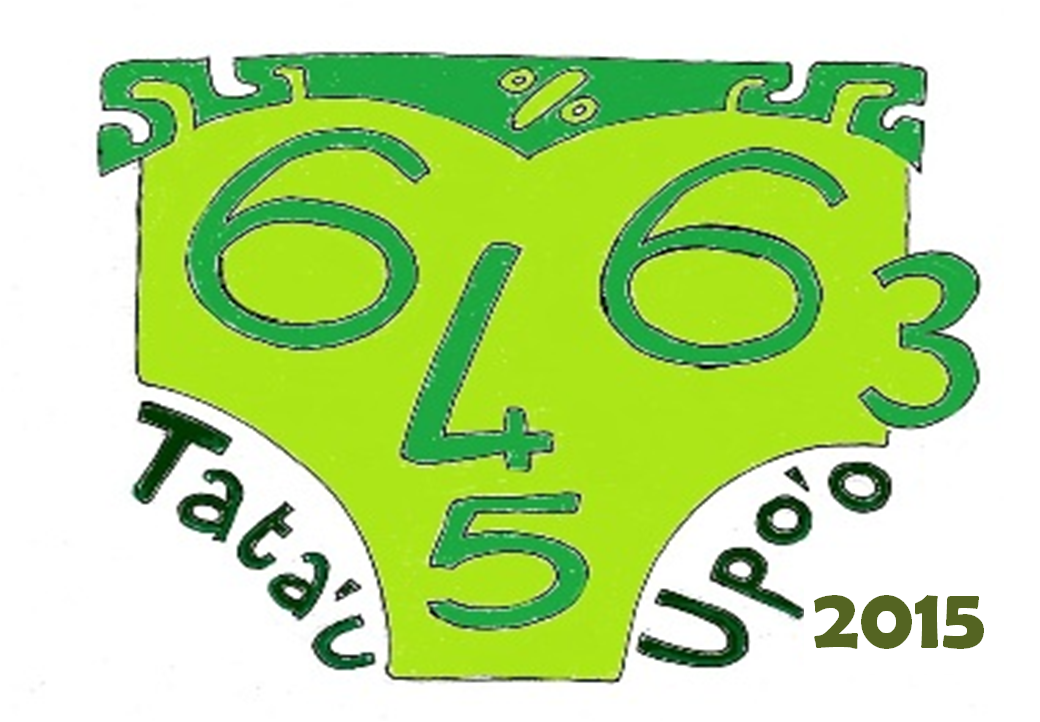 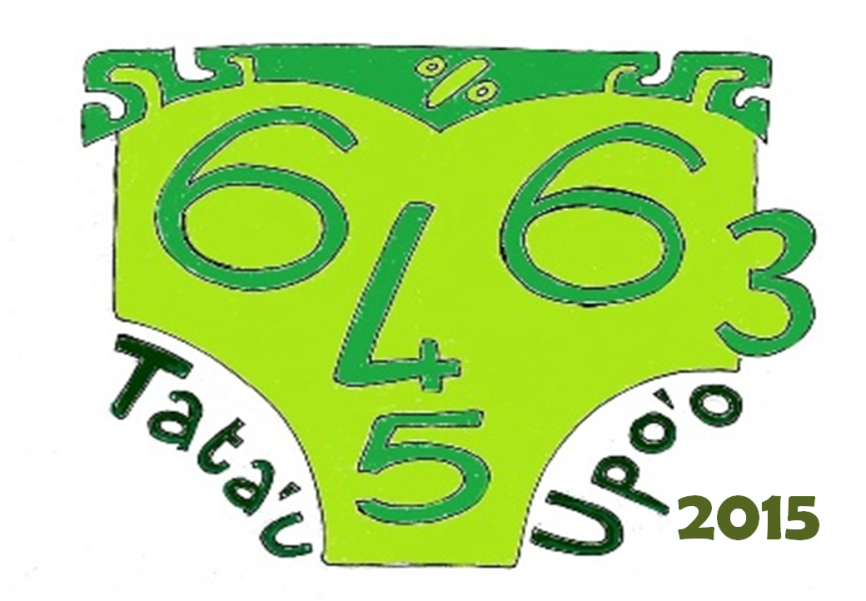 Sujet de qualification des classes de 4ème 
(20 questions)
Bonne chance à tous !
A vos stylos,
Prêts,
Partez!
Appuyer sur Entrée pour démarrer le questionnaire minuté
7 secondes
1.
Quel est le produit de 2015 par 0 ?
7 secondes
2.
9²
7 secondes
3.
Le triple de 1,5
12 secondes
4.
Quel est le chiffre des unités de 3 425 multiplié par 5 783 ?
12 secondes
5.
1 428 ÷ 100
20 secondes
6.
4 × 64 × 2,5
15 secondes
7.
Convertis 15 kg en grammes
15 secondes
8.
12 × 103 - 12 × 3
10 secondes
9.
Le produit de 5 par 11
20 secondes
10.
A = (x + 14)(x + 2)

Calculer A pour x = -2
20 secondes
11.
Donner la mesure de l’angle marqué ?.
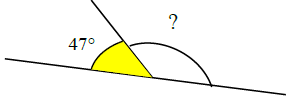 30 secondes
12.
Dans une évaluation, trois questions sur 20 sont difficiles. Calculer le pourcentage de questions difficiles.
45 secondes
13.
Teva a dormi de 19h15 à 6h00 le lendemain matin. Combien de temps a-t-il dormi ?
25 secondes
14.
Combien y-a-t-il de petits
cubes dans la construction ci-dessous ?
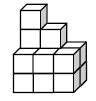 25 secondes
15.
(70 – 4 × 15) × (2 – 22)
15 secondes
16.
15 secondes
17.
Calculer BC
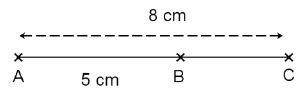 30 secondes
18.
2 015 ÷ 5
1 minute
19.
Calculer l’aire de la figure :
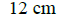 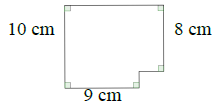 1 minute
20.
Combien de fois prononce-t-on le mot « QUATRE » quand on compte de 1 à 100 ?